Подарки весны.
С. Прокофьева.
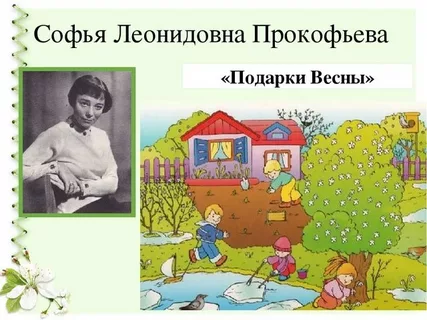 Принесла я вам ,ребятки,
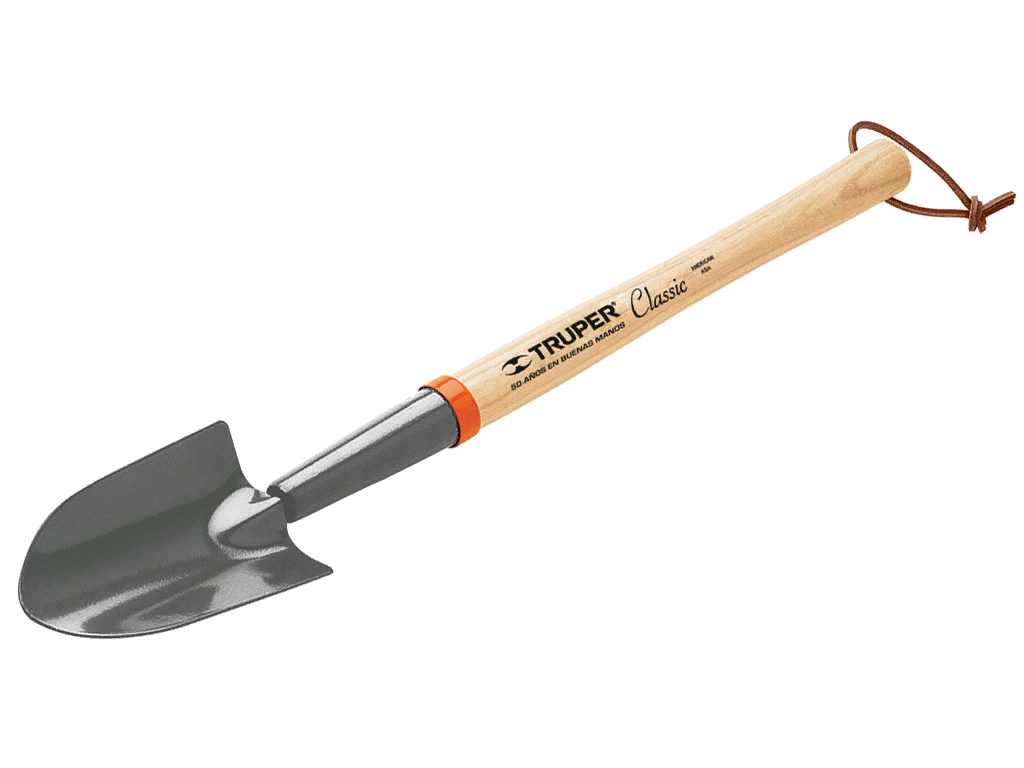 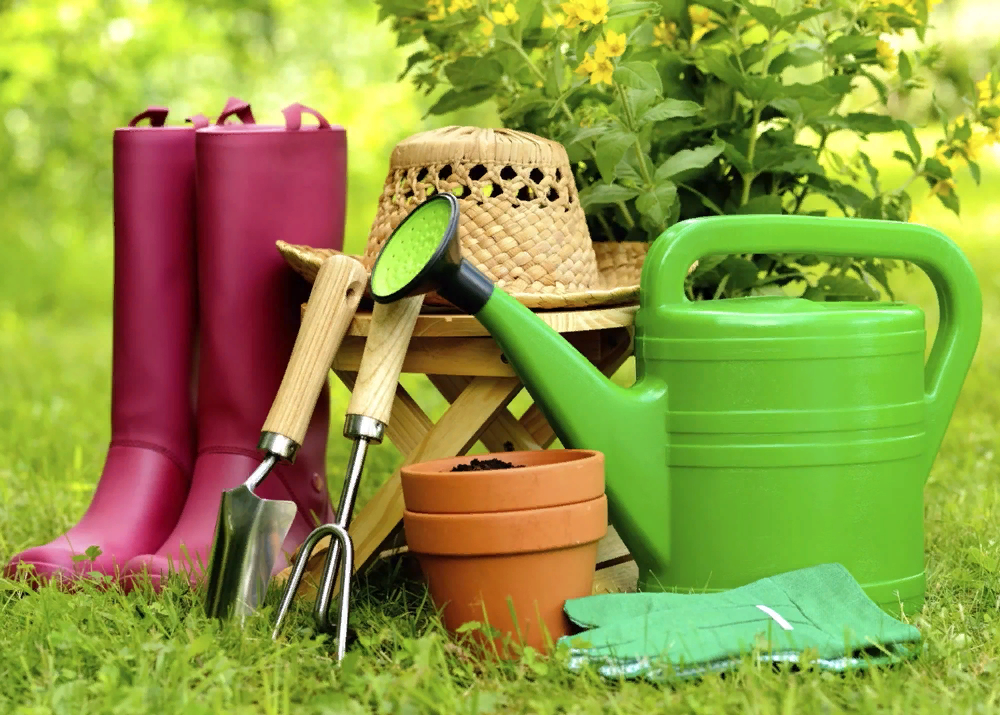 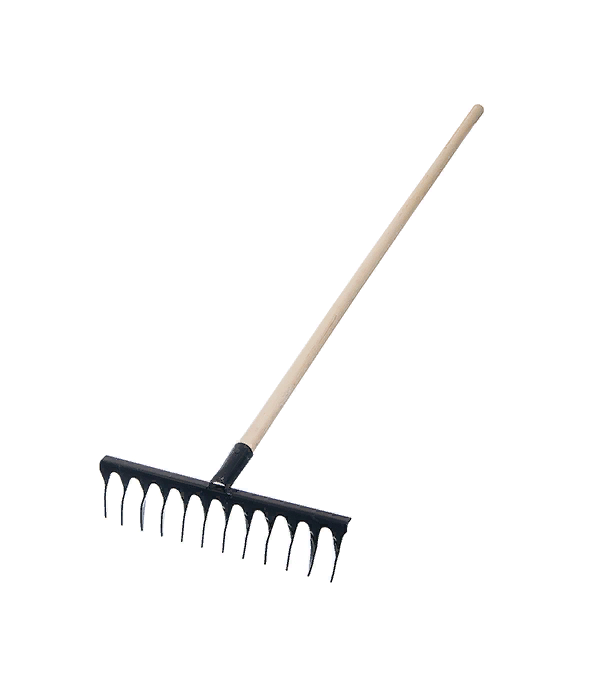 Первые подснежники
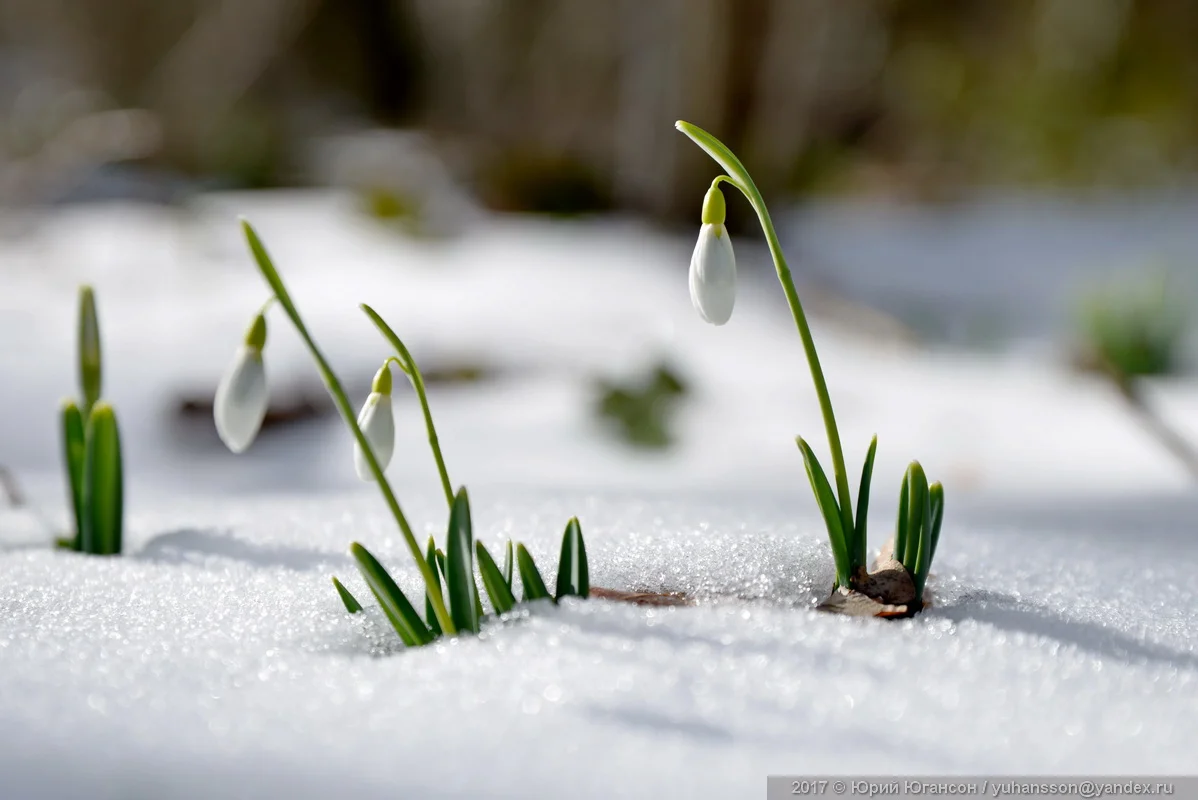 Принесла я вам грачей, и скворцов и зябликов.
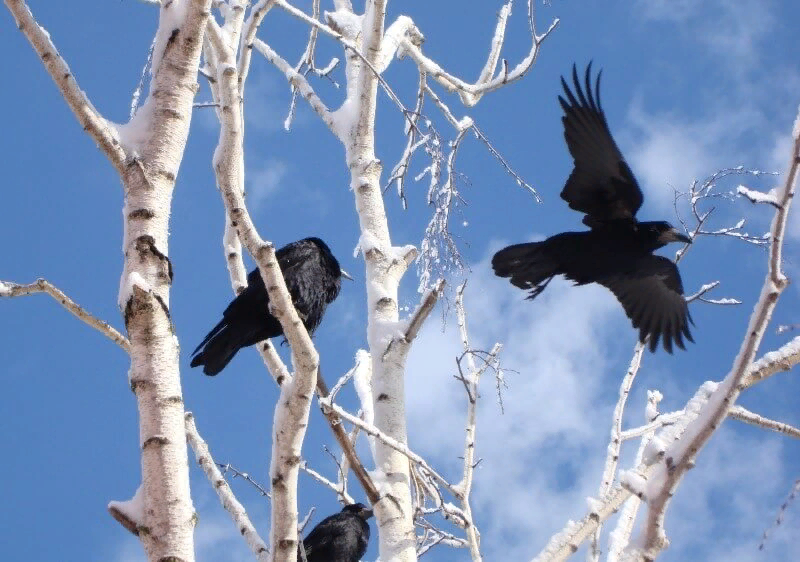 Скворцы.
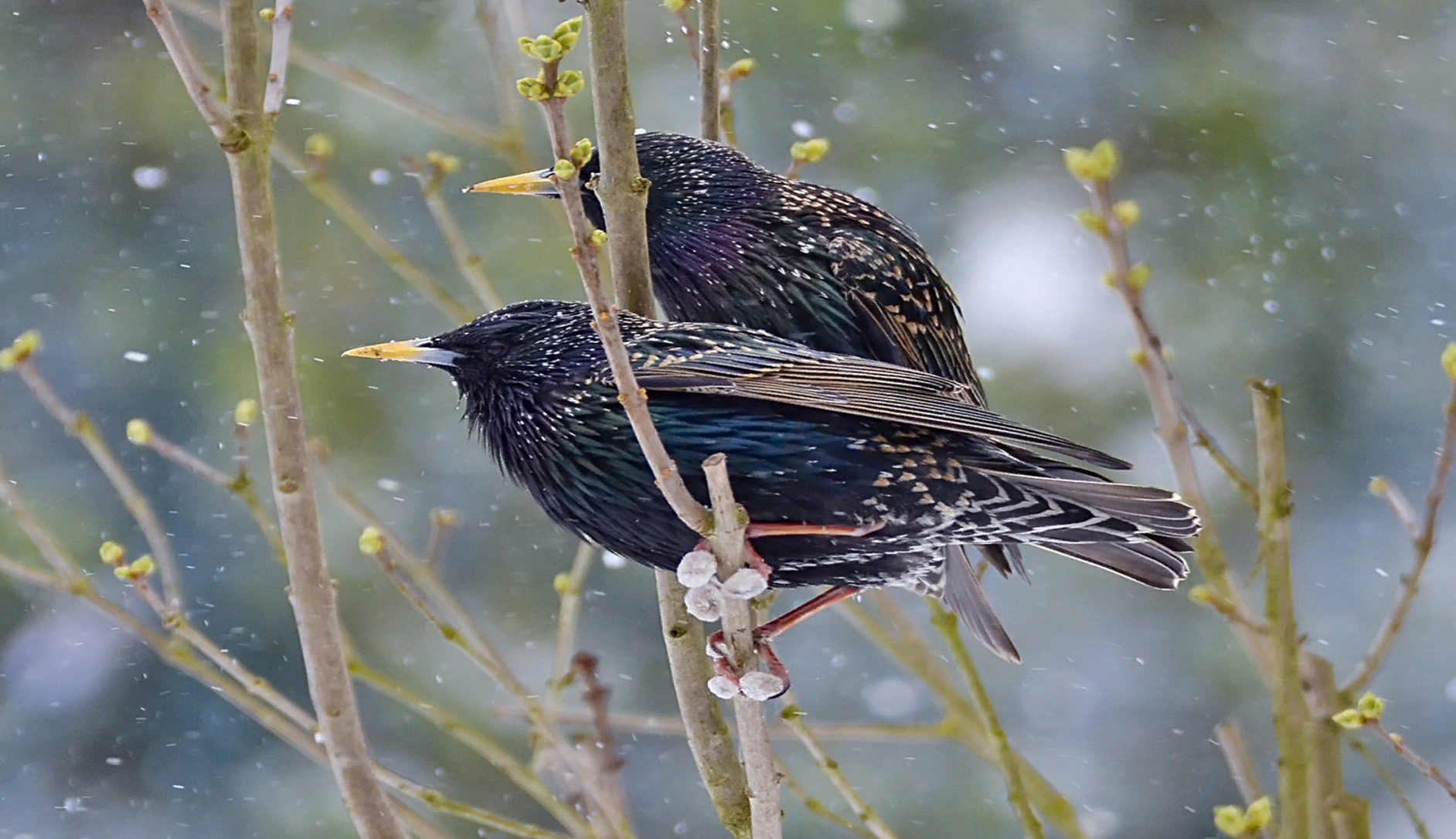 Зяблик.
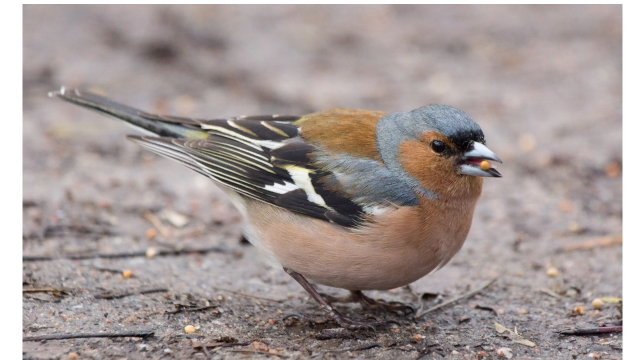 И несёт любой ручей целый флот корабликов.
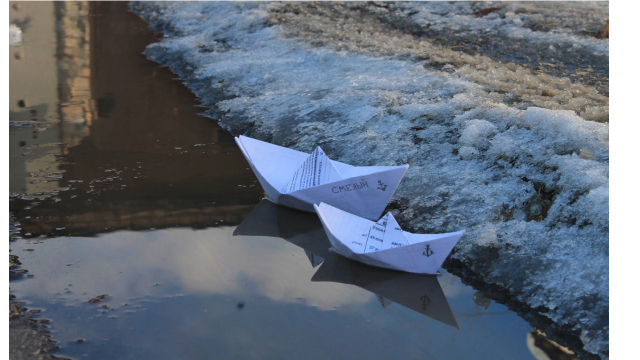 Прыгалки и салки.
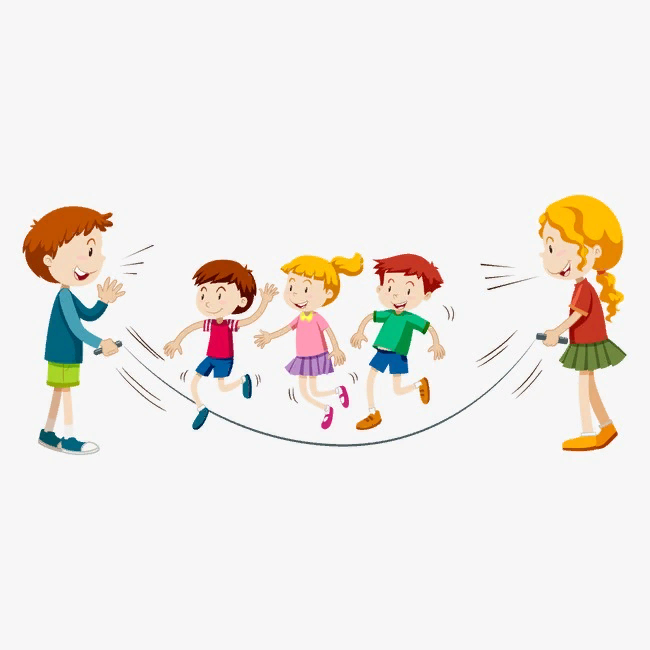 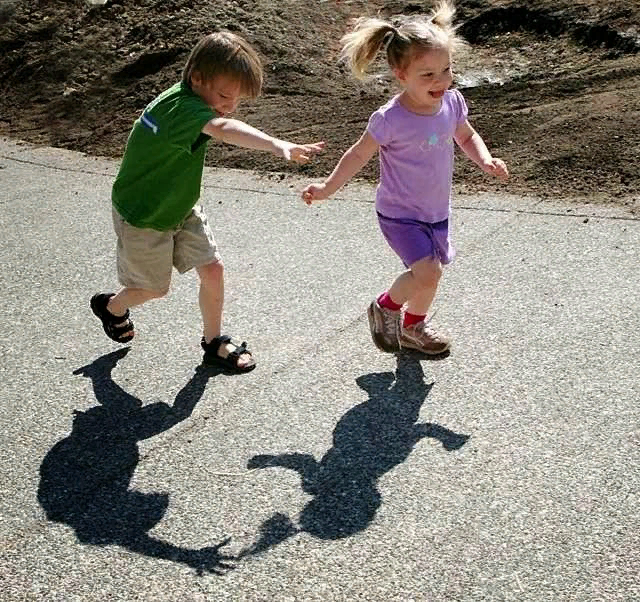 Почки клейкие , травка на опушке.
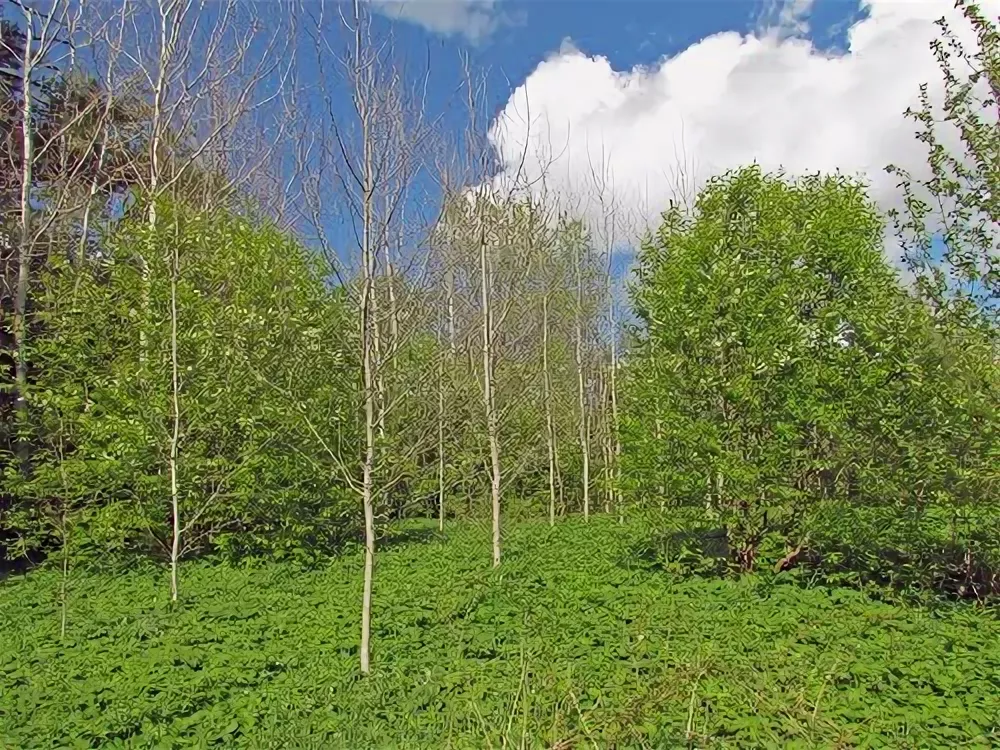 И у Маши на носу – первые веснушки.